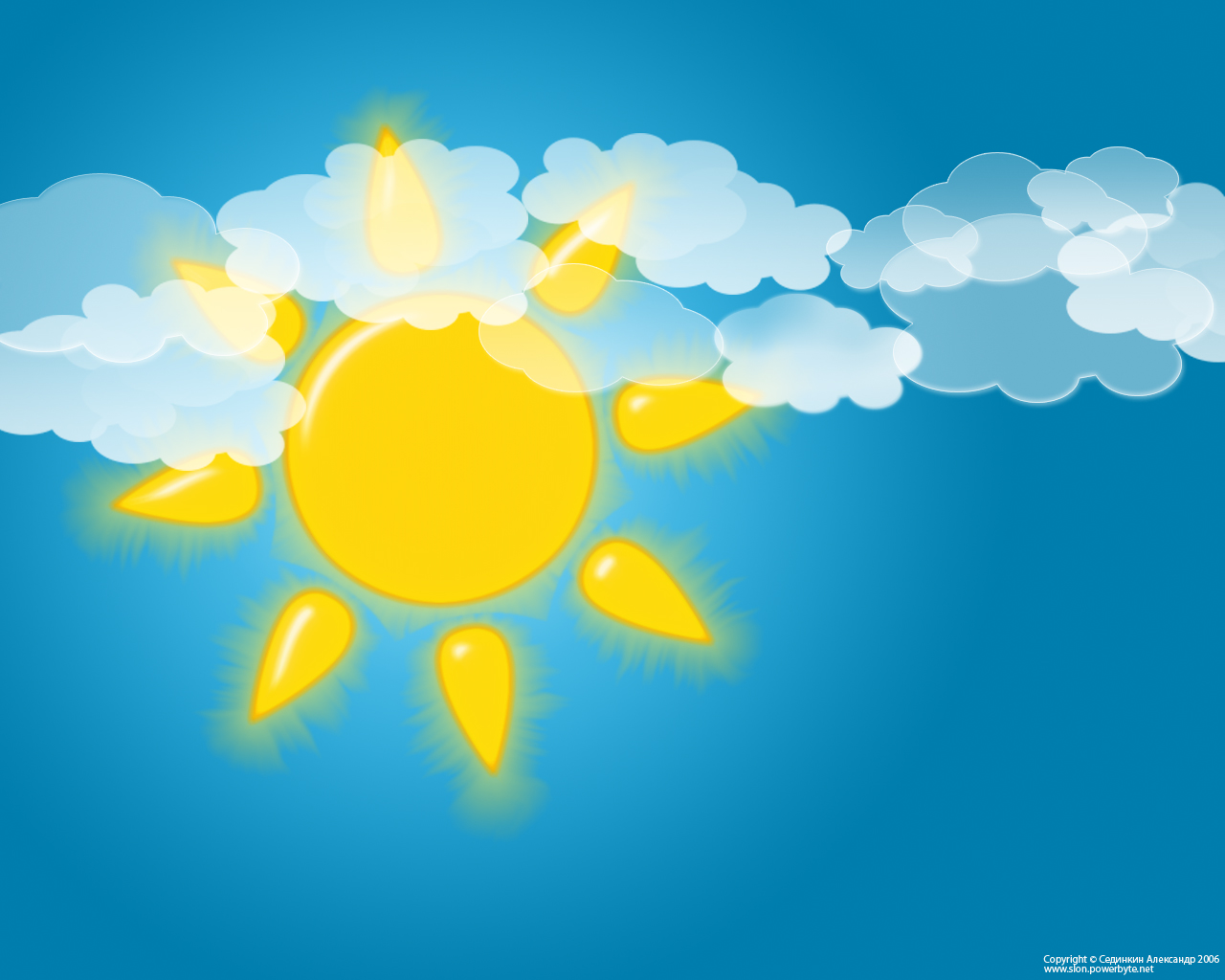 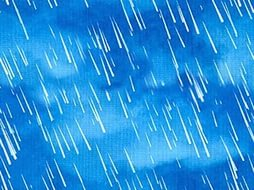 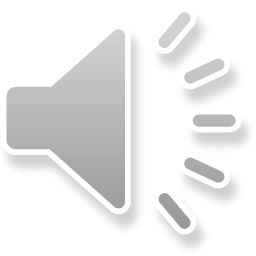 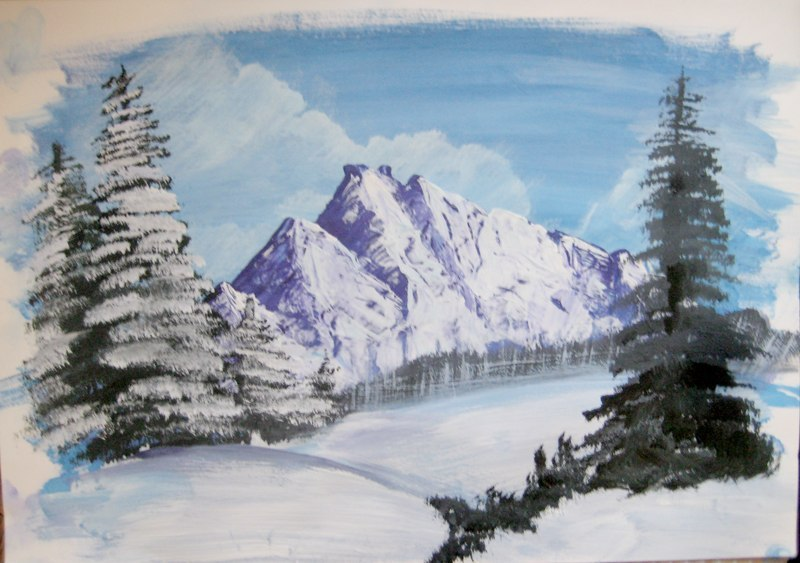 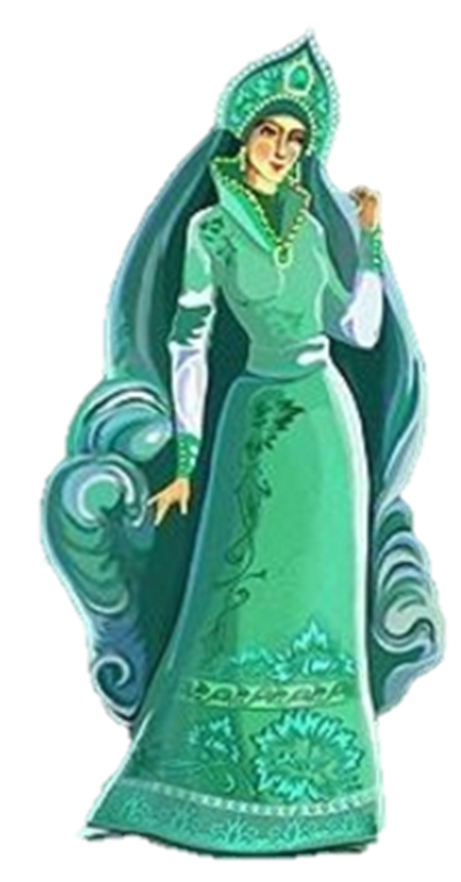 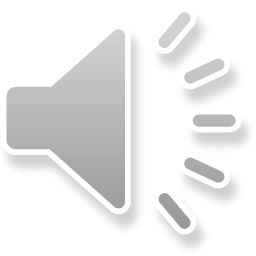 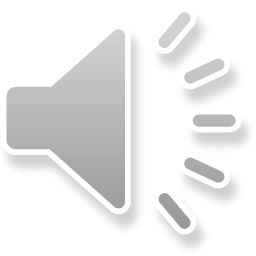 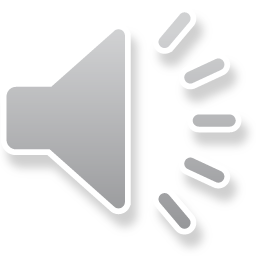 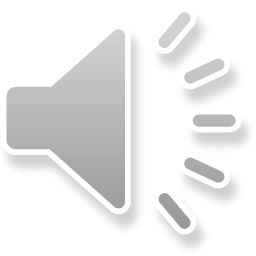 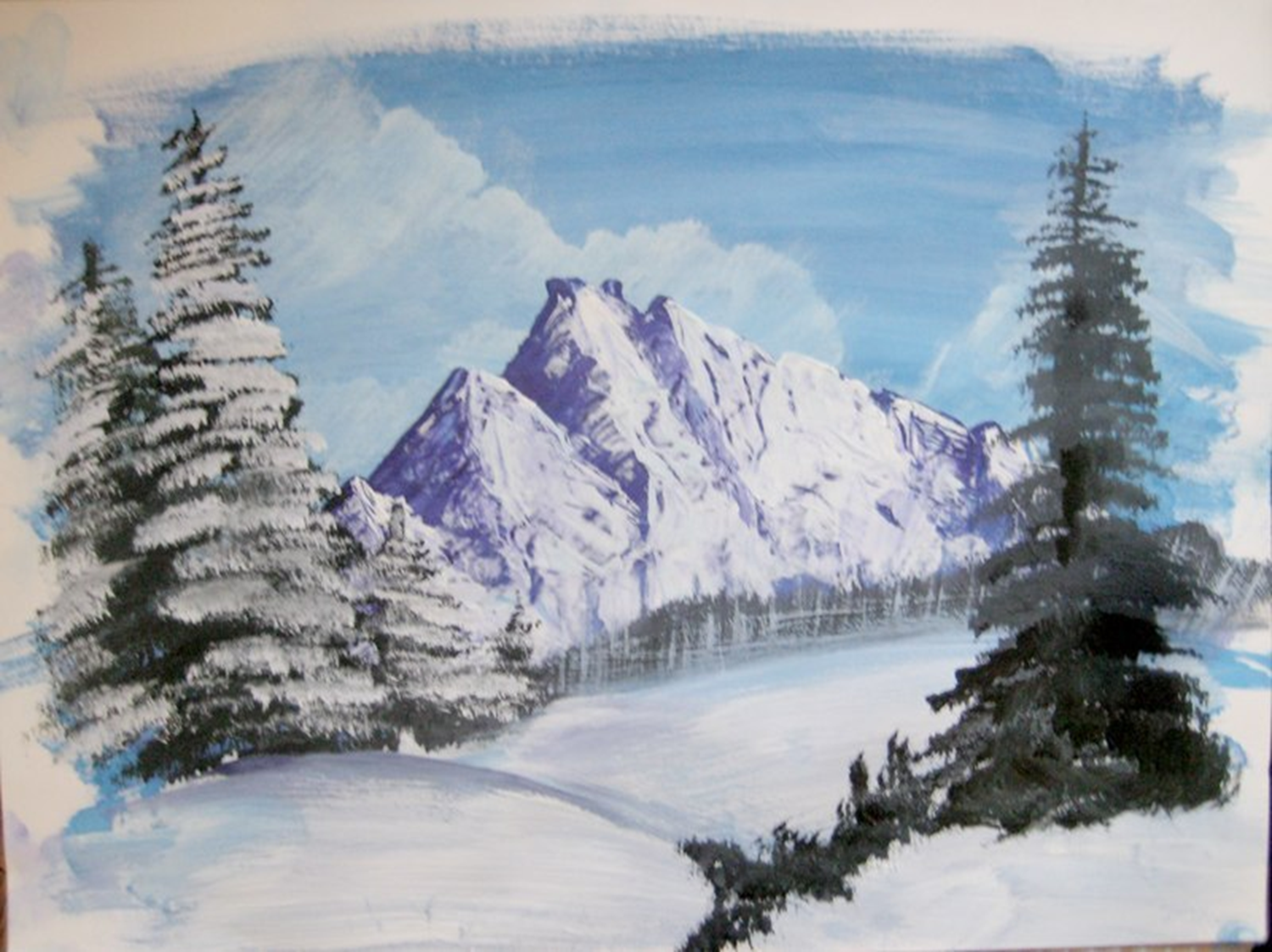 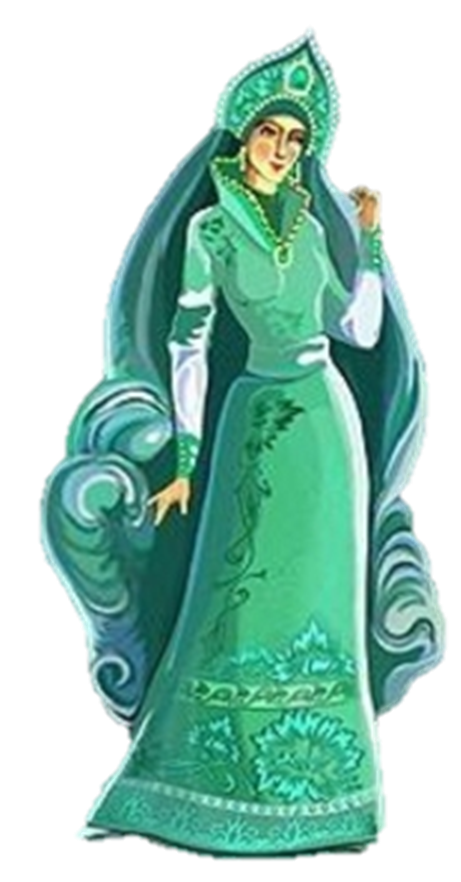 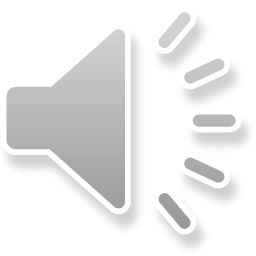 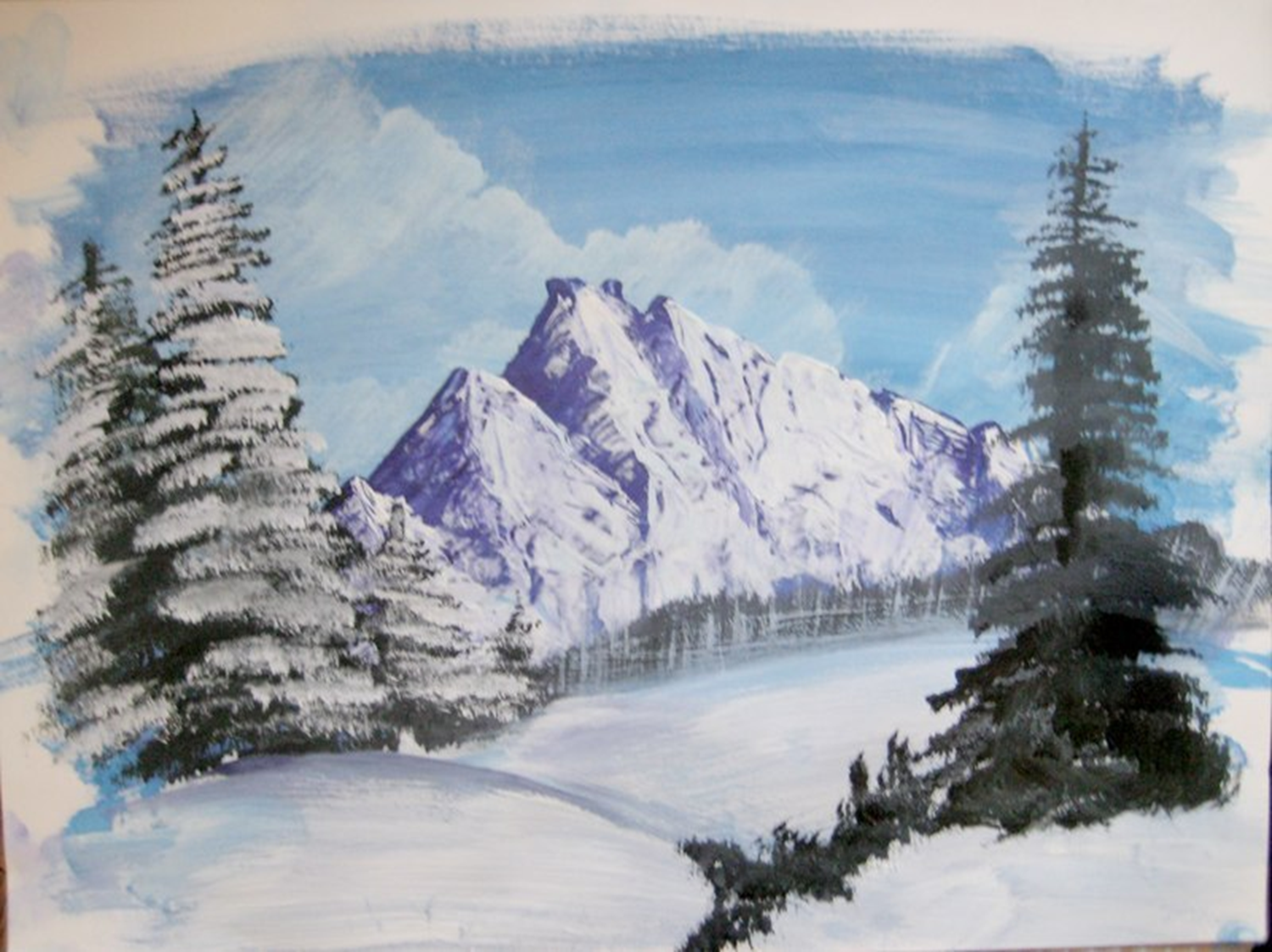 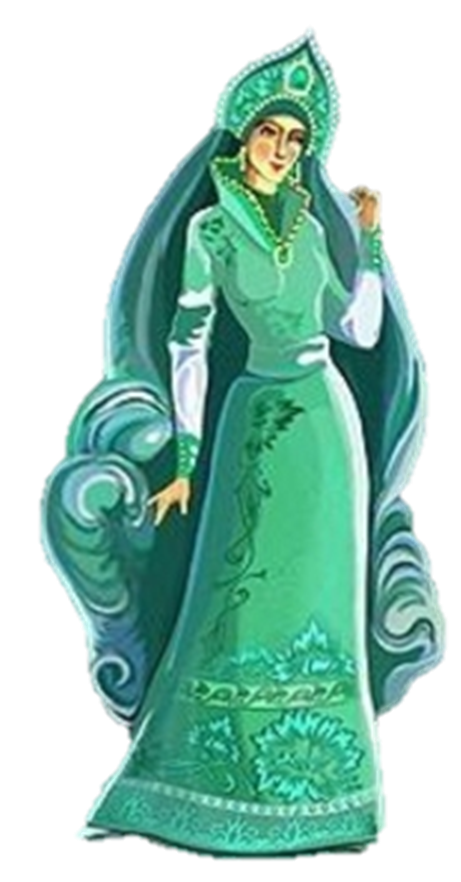 ё
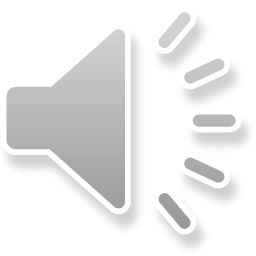 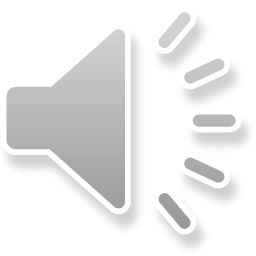 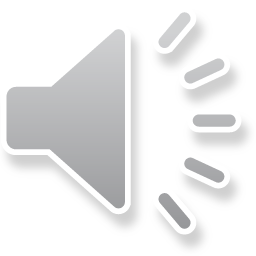 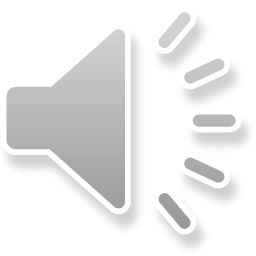 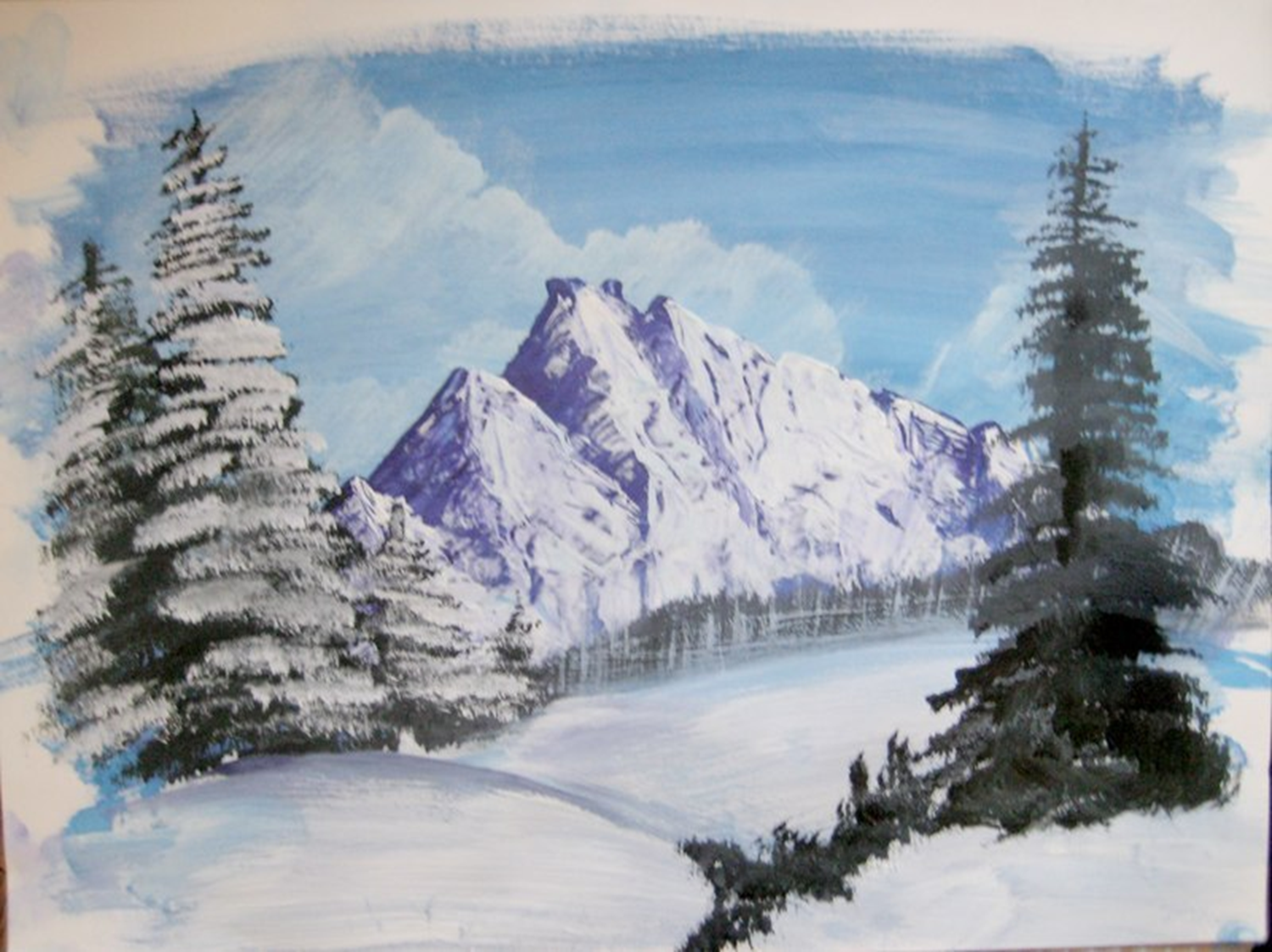 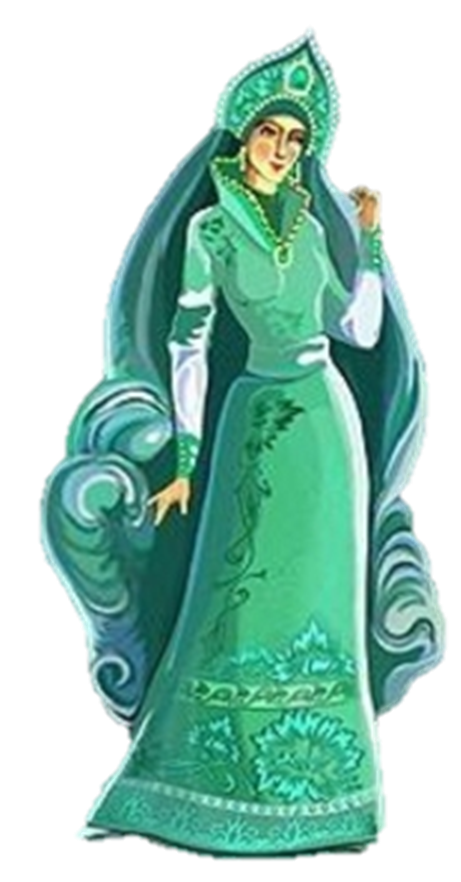 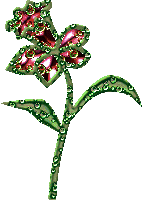 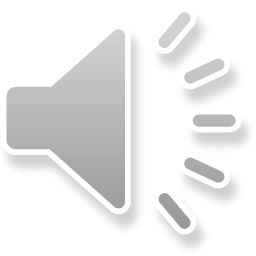 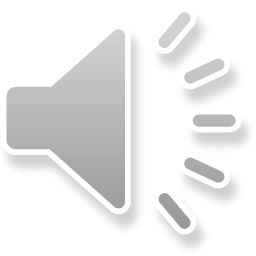 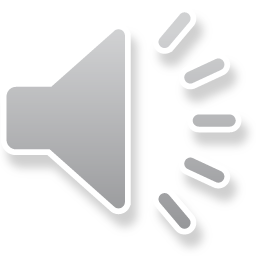 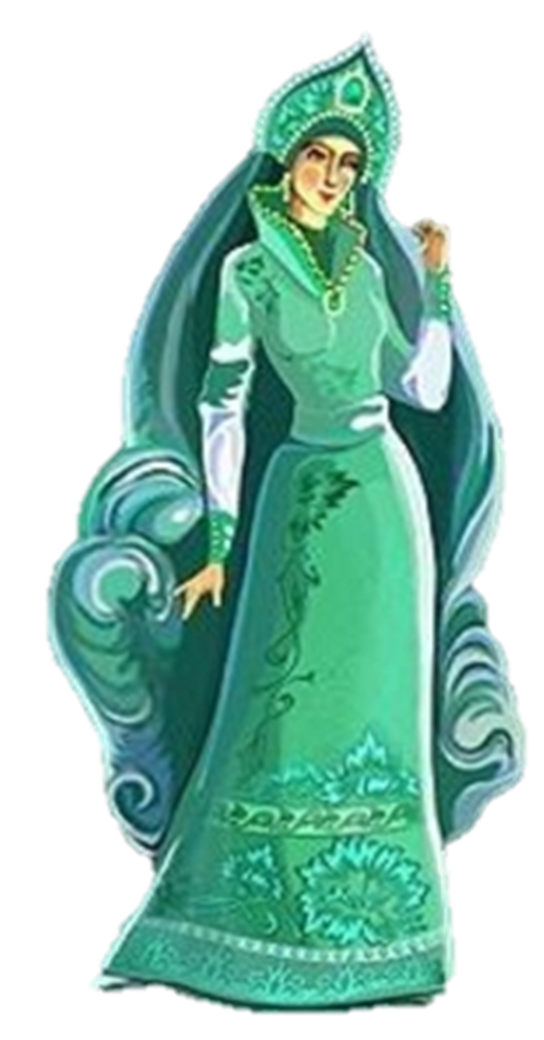 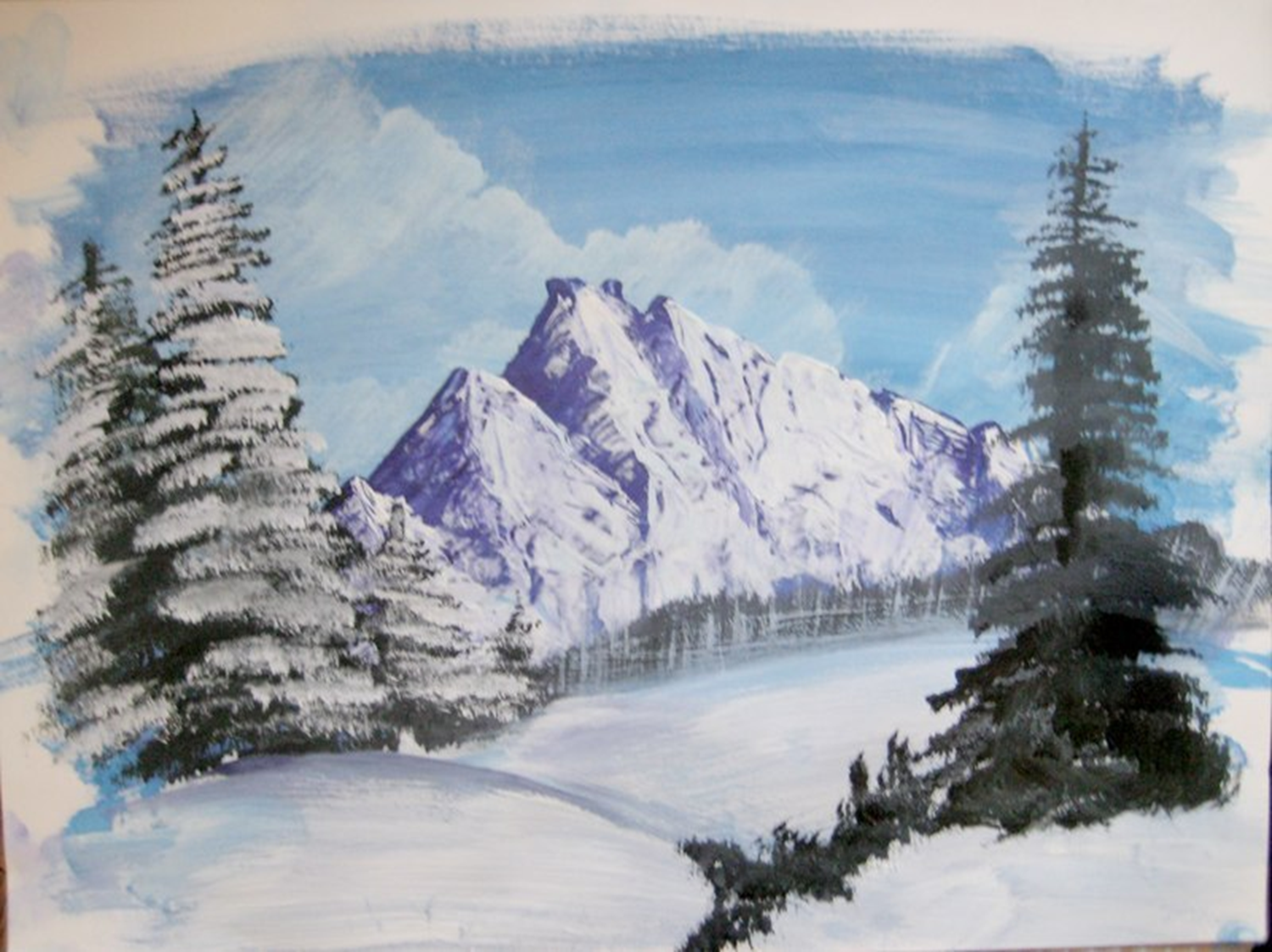 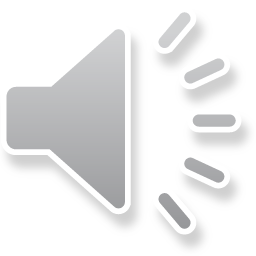 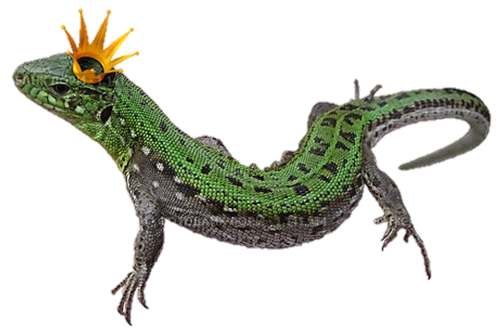 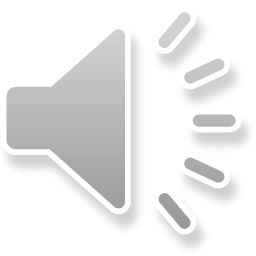